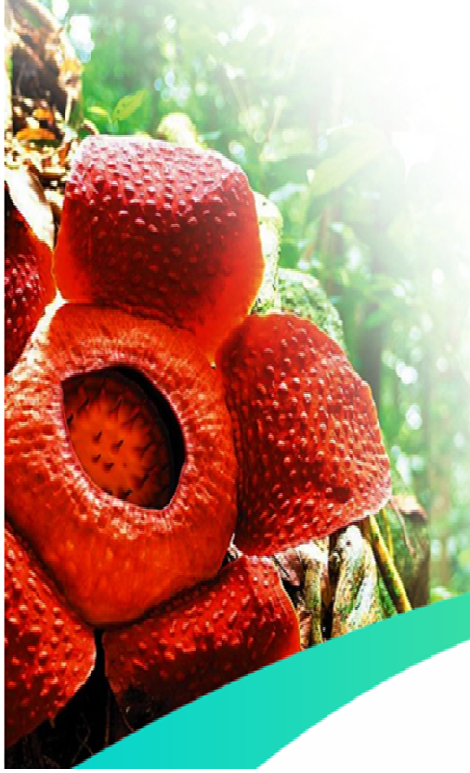 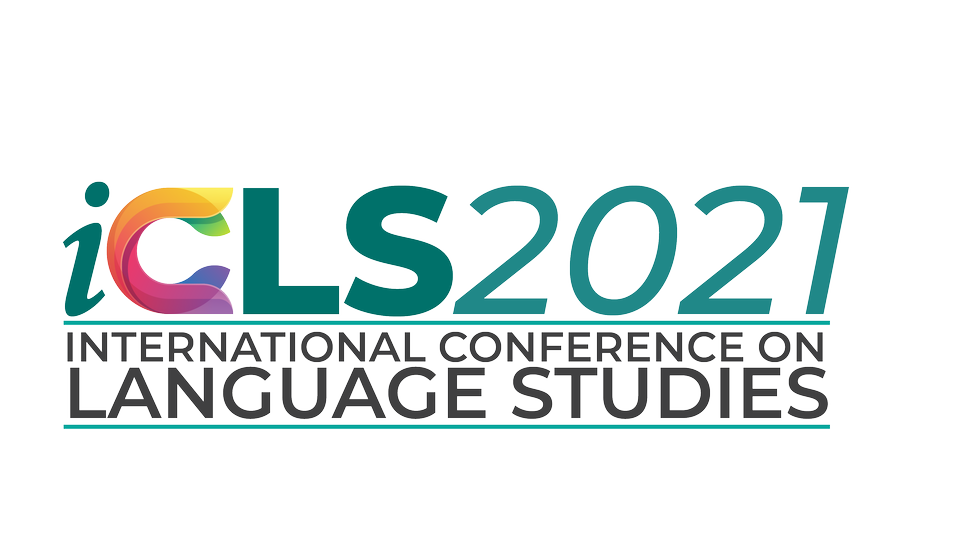 Content of Health Communication Messages on Infectious and Non-Communicable Diseases
Myra Ungau
Su-Hie Ting

Faculty of Language and Communication
Universiti Malaysia Sarawak
94300 Kota Samarahan
Sarawak, Malaysia
8-9 September 2021
Universiti Malaysia Sarawak,
 Kota Samarahan, Sarawak,Malaysia.
Introduction
Pamphlets are the media of choice for presenting textual knowledge on a healthcare subject (Kline & Mattson, 2000). 
A study of the efficacy of written content demonstrates that pamphlets can improve awareness, behaviour, and perceptions about a large variety of health problems effectively (Paul & Redman, 1997).
However, little is known about the kinds of information put in disease pamphlets or the convincing methods used to encourage the consumer to take prevention steps or cure measures to avoid the disease (Ting et al., 2020).
Introduction
In Malaysia, the few studies that have been conducted are on persuasion appeals in health messages but not on types of information:
logos appeal or facts on symptoms and preventive measures for infectious diseases in airports (Ting & Jerome, 2018) 
pathos or emotional appeal plays on people’s fear, guilt and pity in cancer posters (Jerome & Ting, 2017). 
Other studies have also shown that cancer risk responses differ from other diseases (Bell et al., 2014a, 2014b; Chen et al., 2015; McGlone et al., 2013). 
But do disease pamphlets on infectious diseases and cancer differ in the kinds of information?
Purpose of Study
To fill in the void of research on the kinds of information put in health messages, our study examined the content of health communication messages on infectious and non-communicable diseases in pamphlets produced by health agencies in Malaysia. 

The specific objectives of the study were to:
Identify the percentage of information on susceptibility, severity and recommended actions in the disease pamphlets; and 
Compare the percentage of information on susceptibility, severity and recommended actions in pamphlets on infectious diseases and non-communicable diseases (includes cancer).
Theoretical Framework of Study
The framework used to guide the content analysis was based on the Extended Parallel Process Model (Witte, 1992) that covers severity, susceptibility, and recommended action.
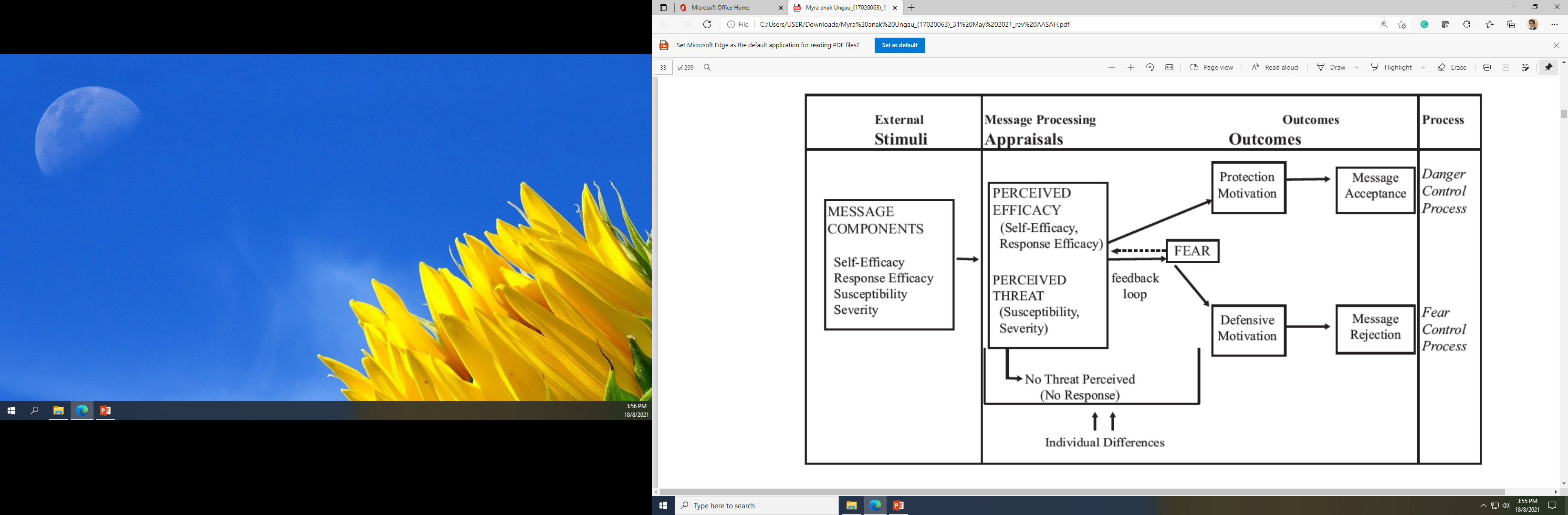 Self efficacy refers to a person’s confidence in carrying out health protective measures.

Response efficacy refers to perceived effectiveness of preventive or treatment measures
Method of the Study
Altogether 34 pamphlets collected from websites, government hospitals, and private hospitals were analysed. 
12 infectious diseases
22 noncommunicable disease

The pamphlets were published by the government organisation (MOH) and non-governmental organisations (MAKNA and Pfizer).
Example of Infectious Disease Pamphlet
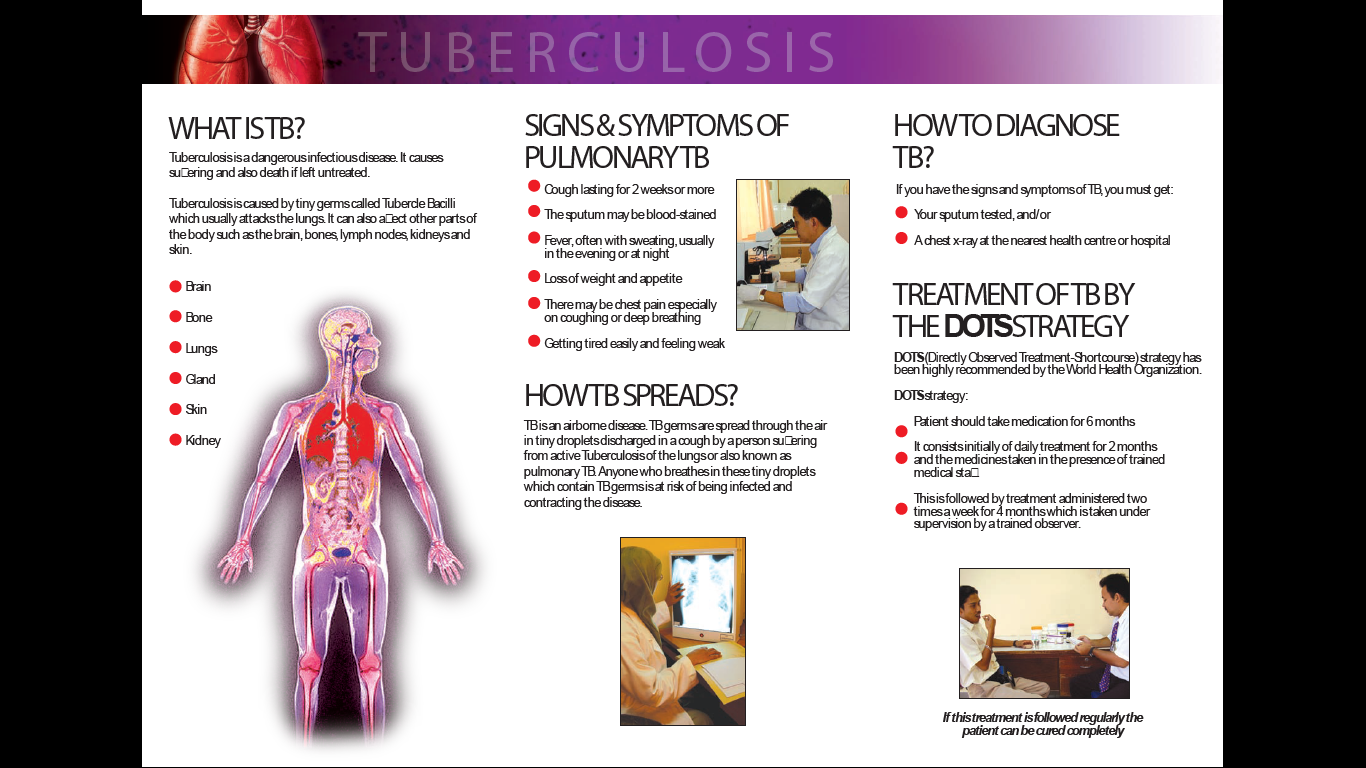 severity
Tuberculosis: Panel 3
susceptibility
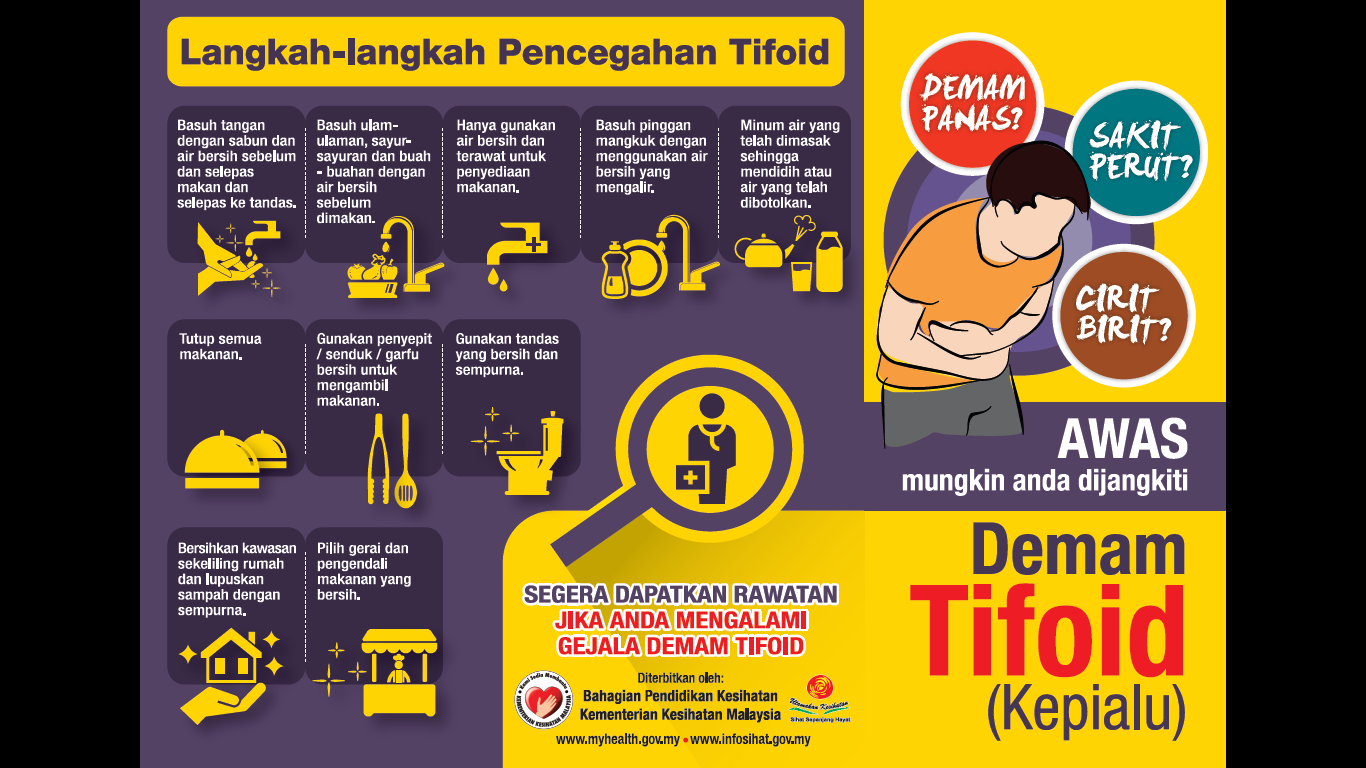 Typhoid: Panel 6
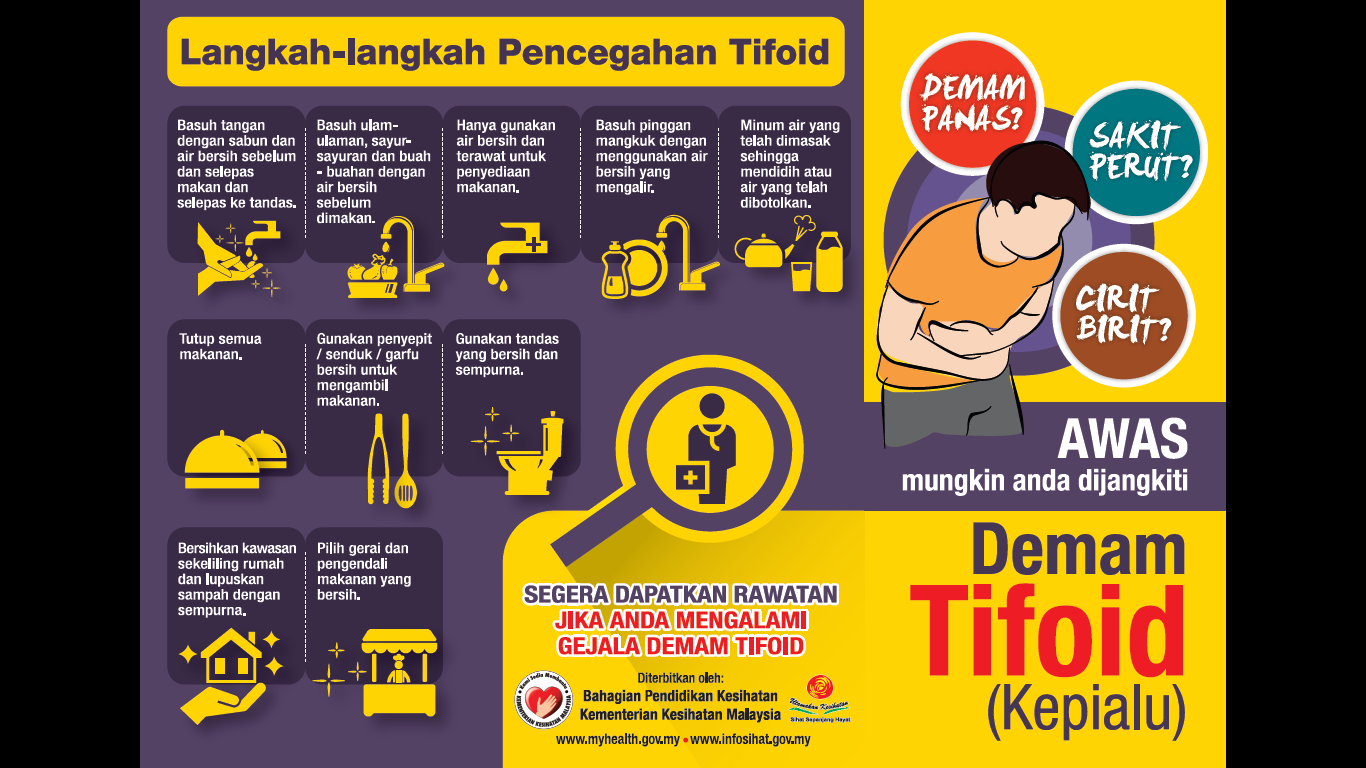 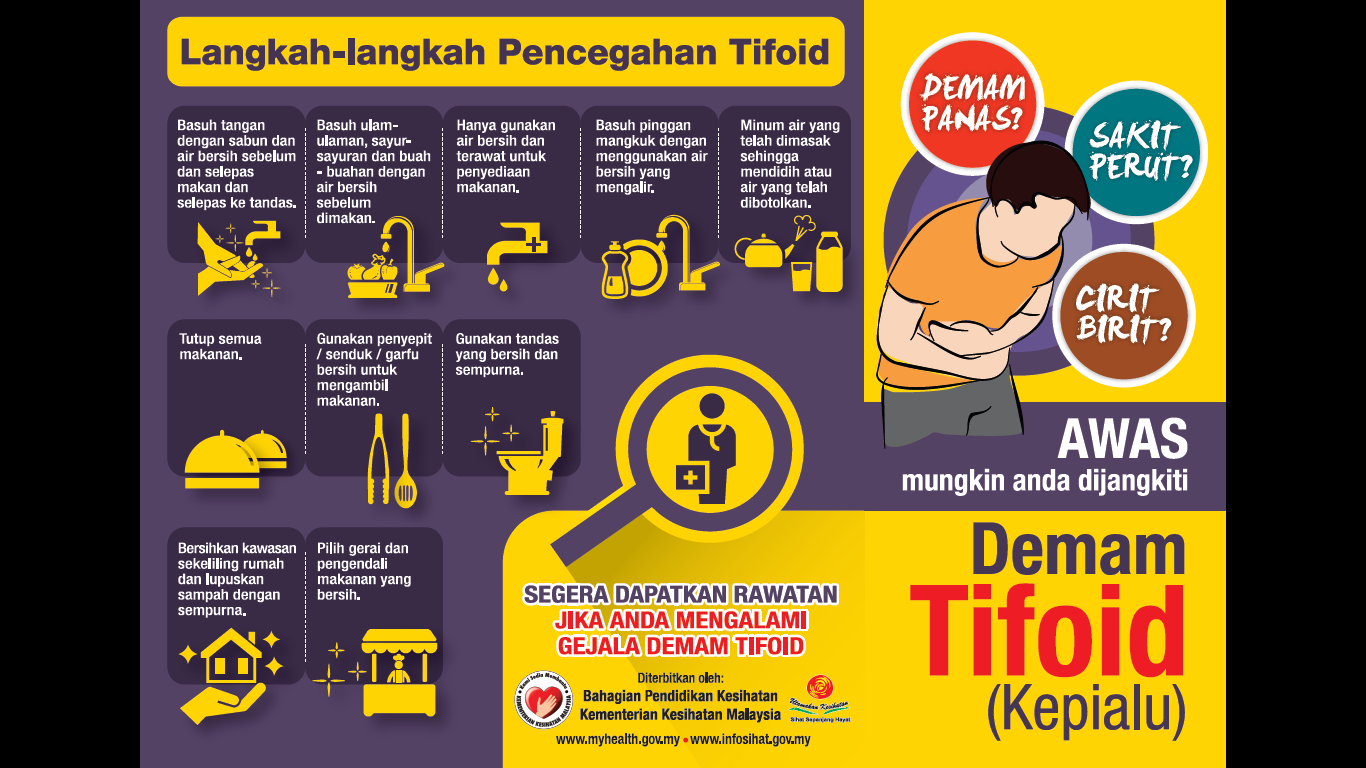 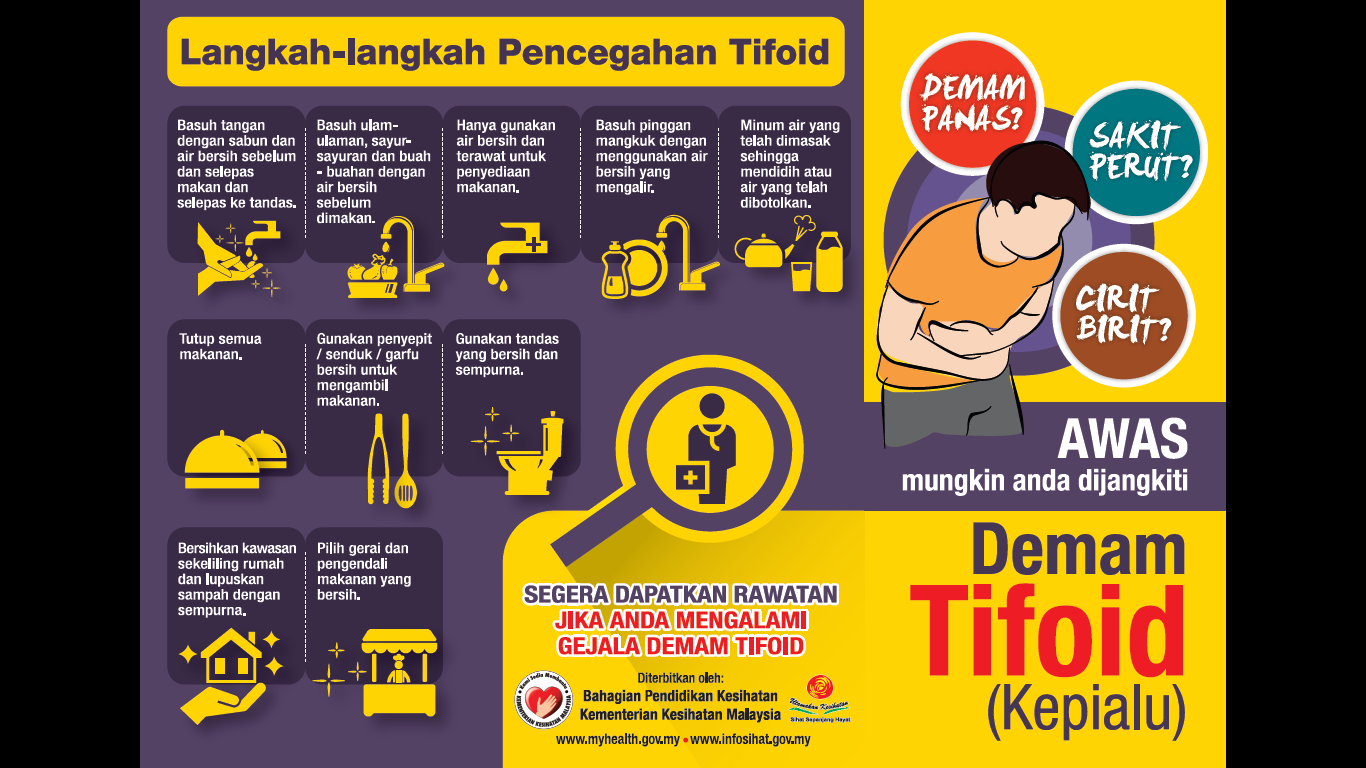 recommended actions
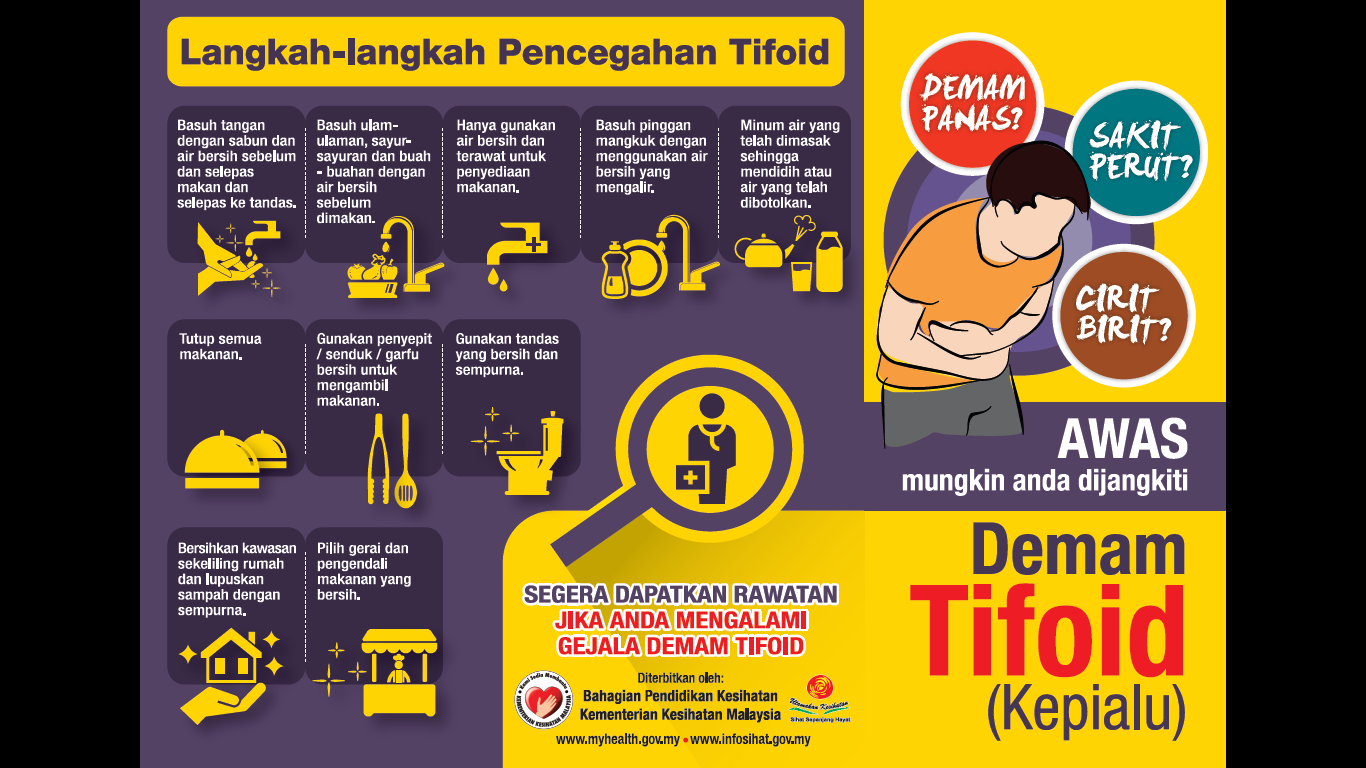 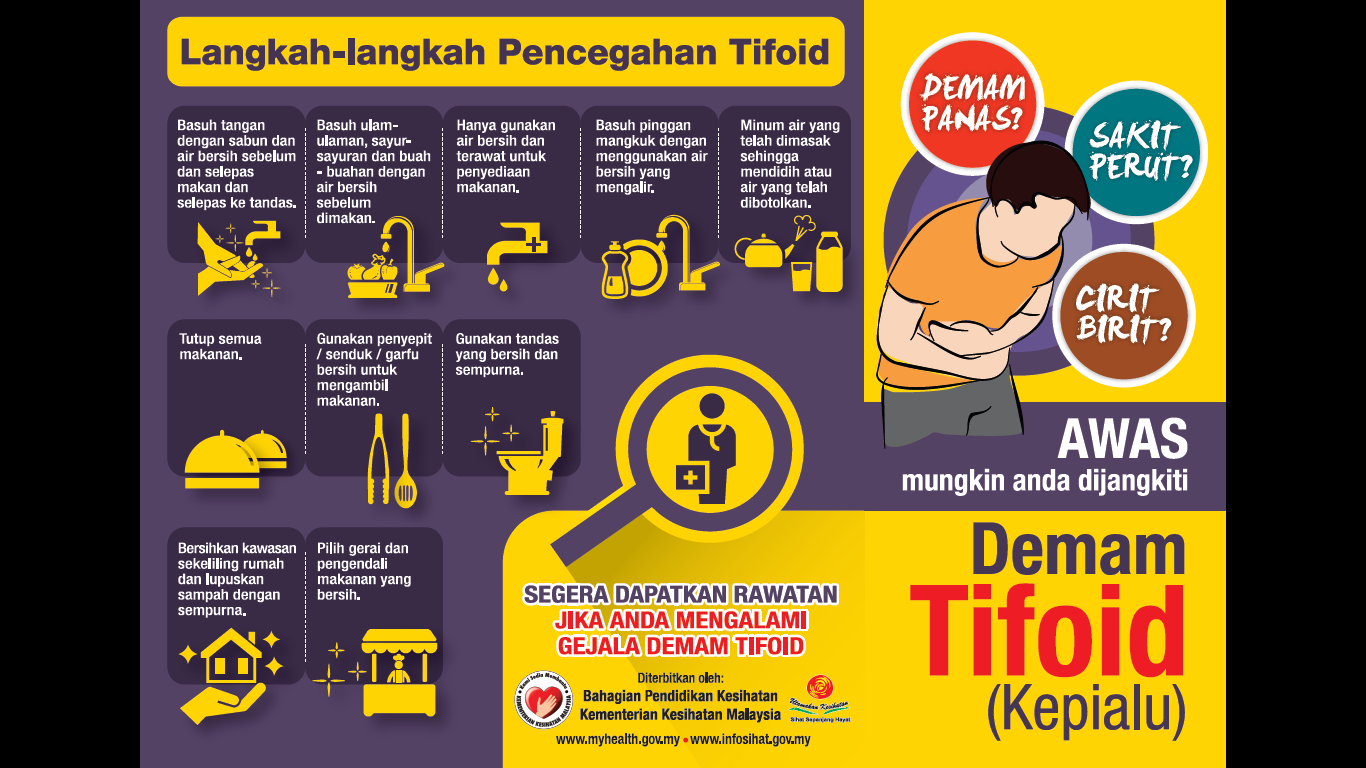 recommended action
Example of Non-Communicable Disease Pamphlet
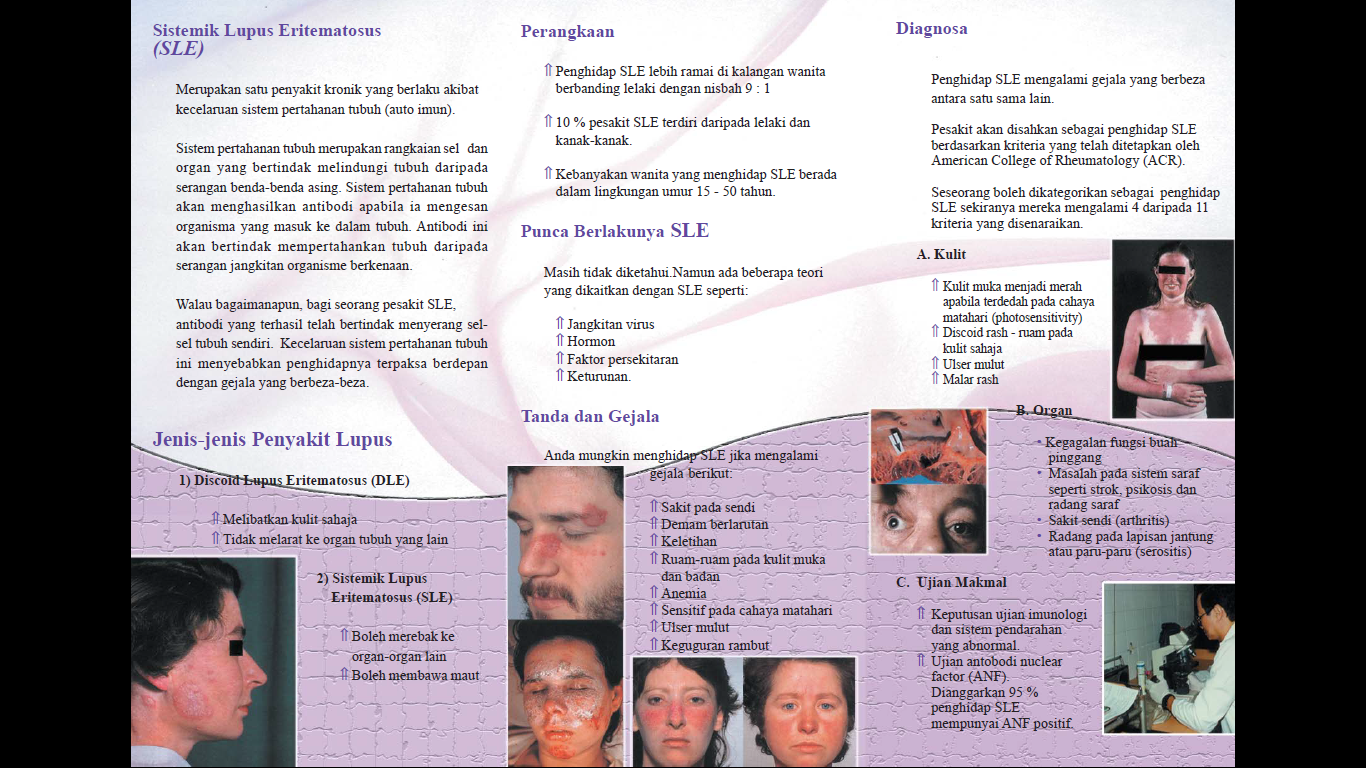 SLE – Panel 3
risk factors: susceptibility
severity
Example of Non-Communicable Disease Pamphlet
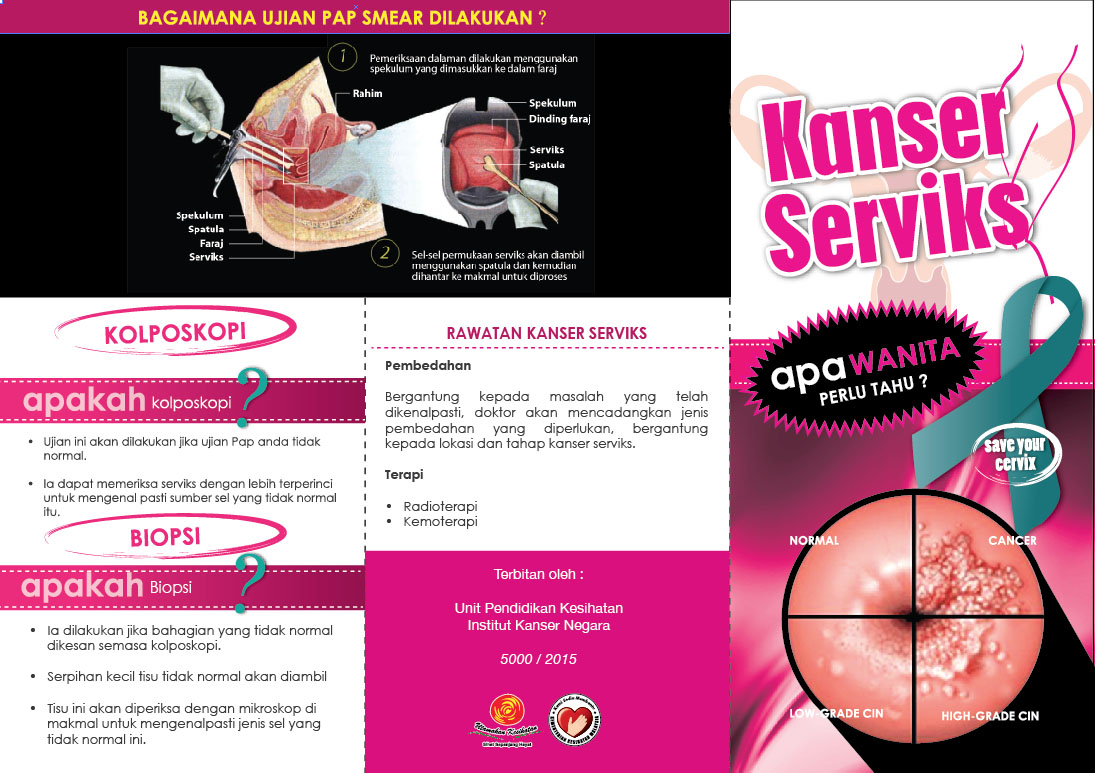 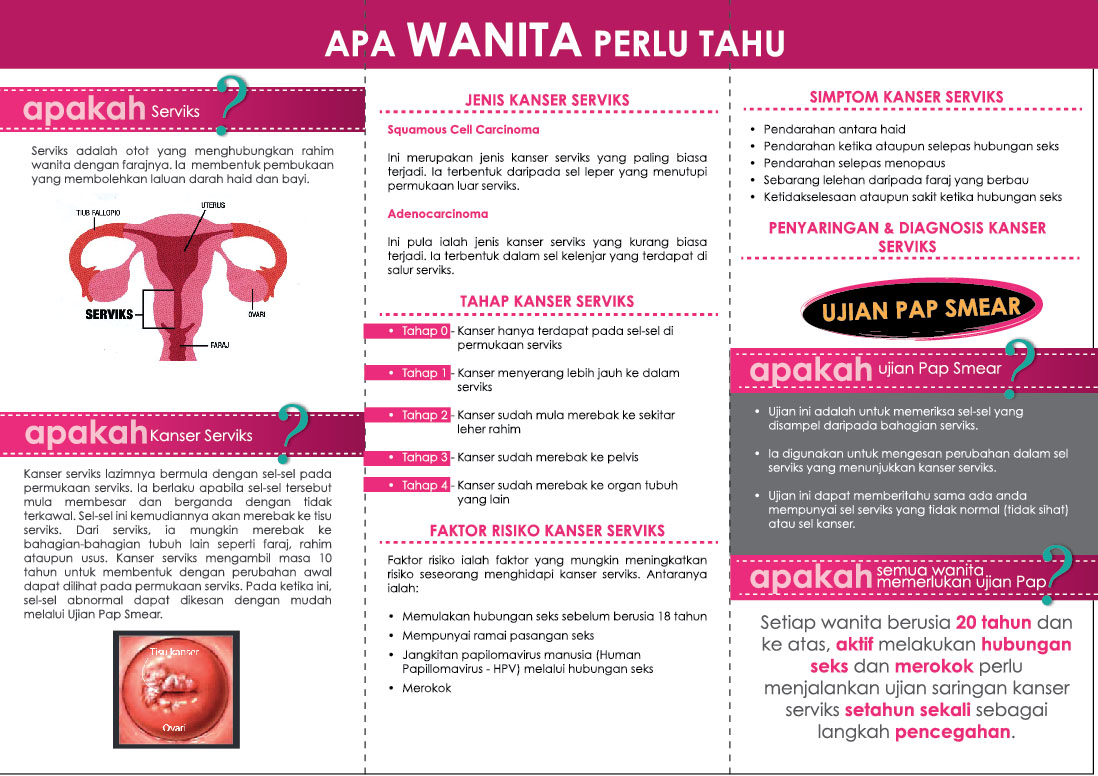 Breast Cancer Panel 5
Breast Cancer Panel 4
severity
recommended actions
recommended actions
susceptibility & recommended actions
Method of the Study: Data Analysis Procedures
The analysis framework for the content of health communication messages was based on Witte’s (1992) Extended Parallel Process Model.
words and phrases that showed the effects and symptoms of a disease were put under severity. words and phrases that pointed out risk factors as well as the probabilities of a person to be affected by a disease were categorised as susceptibility.
Info on preventions and treatments were identified as recommended actions.
Definitions

Severity refers to the seriousness of a threat (Witte et al, 1996). 

Susceptibility refers to the likelihood of the threat affecting a person (Witte et  al., 1996). 

Recommended actions encompass:
Self-efficacy- confidence in their own ability to carry out recommended actions 
Response efficacy - confidence in the effectiveness of the recommended actions.
Results(1) Percentage of information on susceptibility, severity and recommended actions in the disease pamphlets
Infectious disease pamphlets: 30.61% of the content was on severity, 27.55% was on susceptibility, and 41.84% was on recommended actions. 
Non-communicable diseases (which includes cancer), interestingly, the proportion of content on severity was played down (27.50%), but the susceptibility percentage was similar (28.75%). And 30.5% was on recommended actions.
There is more space given to information recommended actions compared to severity and susceptibility in disease pamphlets in general. The purpose of the pamphlets is to get the public to take health protective measures.
Results(2) Compare the percentage of information on susceptibility, severity and recommended actions in pamphlets on infectious diseases and non-communicable diseases (includes cancer).
The results show the focus on recommended actions in infectious disease pamphlets because the public can take action to reduce their chances of getting conjunctivitis, hepatitis B and C, HIV/AIDS, rubella and so on.
As for non-communicable diseases, there is less emphasis on recommended actions compared to infectious diseases, probably because diseases like cancer have non-definitive causes and some are inherited from their family. Examples of hypertension, thalassemia and diabetes.
Results(2) Compare the percentage of information on susceptibility, severity and recommended actions in pamphlets on infectious diseases and non-communicable diseases (includes cancer).
Infectious disease pamphlets emphasise severity slightly more than susceptibility but non-communicable diseases have more info on susceptibility than severity.
It seems that in the case of infectious diseases, the goal is to get the public to be aware of the signs and symptoms of the diseases. As infectious disease can infect anyone in contact, people may become cautious about not getting themselves in contact with anyone with the disease.
For AIDS, in order for individuals to engage in protective health behaviours, they must feel susceptible to a serious threat and believe they are able to undertake a response that effectively averts the threat (Witte, 1991).
Results(2) Compare the percentage of information on susceptibility, severity and recommended actions in pamphlets on infectious diseases and non-communicable diseases (includes cancer).
But we found that in the disease pamphlets, there is avoidance of later stage symptoms.
It is possible that severity is played down in pamphlets on non-communicable diseases to create a feeling of hope, which is very important in the case of cancer.
Hong (2011) stated that perceived severity influences health consciousness on message acceptance and it is important to include severity of a health threat when the authority attempts to promote healthy behaviours.
Conclusion
It was noted that the selected pamphlets promote many recommended responses to all diseases with strong emphasis on the efficacy of the recommended responses. The recommended action was also most widely found in infectious and non-communicable disease pamphlets. 
Nevertheless, there was no neglect of severity and susceptibility; every EPPM message component is included. 
Apparently, this indicates that every EPPM message aspect plays an important role in the communication of messages in disease pamphlets. Each message component is a piece of information that completes a collection of knowledge in a pamphlet.